Решение неравенств
второй степени
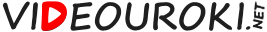 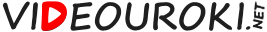 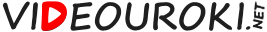 Алгоритм решения неравенств второй степени:
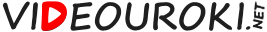 3)
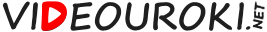 3)
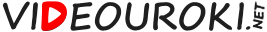 3)
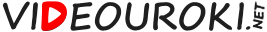 3)
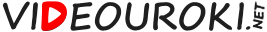 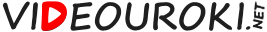 Решение неравенств
второй степени
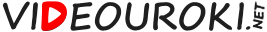